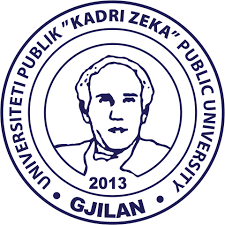 Universiteti i Gjilanit “Kadri Zeka” 
Fakulteti Ekonomik
Analiza e Tregut të Punës për profilet Ekonomike
Analiza e tregut të punës për programet Master
Nëntor, 2021
Përmbledhje
Metodologjia
Të dhënat mbi kompaninë
Profilet Ekonomike brenda kompanisë
Shkathtësitë e të punësuarve
Përmbledhje
Hapat e mëtutjeshëm
Metodologjia
Mostra
Janë kontaktuar 		589 biznese
Pytësor të plotësuar (cilësor)	  63 biznese

Instrumenti
Pyetësor me pyetje të hapura dhe të mbyllura / i përbërë nga 14 pyetje

Mbledhja e të dhënave
Direkt në platformë apo përmes telefonatave
Implementuar gjatë muajit Shtator/Tetor 2021
Përshkrimi i Mostrës
Të dhënat mbi kompaninë
Profilet Ekonomike brenda organizatës
Të punësuarit aktual (profilet ekonomike)
Si do ta konsideronit nivelin e njohurive e personave të punësuar për këto funksione?
A mendoni se ka nevoj për zhvillim profesional dhe akademik më të lartë në mënyrë që organizata të zhvillohet tutje?
Profesionet e këruara / veçorim madhësia e organizatës
Deri në 10 punonjës
(27 raste)
11 e më shumë punonjës
(36 raste)
Dallime signifikante në kërkesë në varësi nga madhësia e organizatës!
Kërkesa për të ardhmen
A do të konsideronit të rekomandoni stafin tuaj të ndjek studimet Master për këto kualifikime?
*Dallime signifikante në kërkesë në varësi nga madhësia e organizatës!
Kërkesa për të ardhmen
Si do ti rankonit për nga relevanca programet e poshtë shenuara që ti ofroj Fakulteti Ekonomik ne Gjilan?
*Dallime signifikante në kërkesë në varësi nga madhësia e organizatës!
Kërkesa për të ardhmen
Përmbledhje
Punësimi nga UKZ
24% e kompanive të anketuara kanë punësuar ndonjëherë ekonomist të cilët kanë përfunduar studimet në Univesitetin e Gjilanit – Fakultetin Ekonomik.
Punësimet më të shumta nga kompanitë janë bërë në funksionet:
Kontabilist, 78%
Menaxher, 73%
Financier, 70%
Agjent tregtar, 54%
Zhvillim më të lartë akademik dhe profesionale (kanë nevoj)
Menaxher, 86%
Financier, 85%
Kontabilist, 84%
Marketer, 81%
Agjent tregtar / shitës, 78%
Zhvillues tregu, 64%
Relevanca e programeve të propozuara për tu ndjekur nga stafi i kompanive
MSc Menaxhim Marketingu dhe Komunikim, 71%
MSc Menaxhim i Financave, 73%
MSc Menanxhment dhe Ndërmarrësi, 75%
Njohuritë teknike
Shkathtësitë menaxheriale, 29% 
Puna praktike, 24%
Organizatat të cilat punësojnë deri në 10 punonjës
Konsiderojnë më të rendësishme profesionet si kontabilist, financier dhe agjent tregtar
Organizatat të cilat punësojnë mbi 11 punonjës
Shtojnë rendësinë në fushën e marketingut/komunikimit dhe zhvillimit të tregut
Rekomandimet / hapat e ardhshëm
Për të validuar programin që do të prezantohet nga Fakulteti Ekonomik, UKZ rekomandohet që të diskutojmë përmes grupeve punuese me persona nga industria që të konkretizojmë objektivat mësimore me nevojat e tregut
Organizimi i grupeve punuese (fokus grupeve)
Pavarësisht veprimtarisë ekonomike të ndërmarrjeve ka punësim/kërkesë për ekonomistë të diplomuar
Vlefshmëria e studimit, duke e përsëritur në vazhdimësi këtë lloj të studimit mund të kuptojmë më mirë trendet e kërkesave të tregut në lidhje me kualifikimet e ofuara nga UKZ.